BÀI 5
BIẾN CỐ TRONG MỘT SỐ TRÒ CHƠI ĐƠN GIẢN
Xét sự kiện “Mặt xuất hiện của xúc xắc có số chấm là số chẵn”.
HOẠT ĐỘNG NHÓM 4
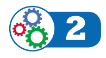 -  Nhiệm vụ: Thực hành gieo xúc xắc, thảo luận và trả lời lần lượt các câu hỏi trong HĐ1, HĐ2.
Sự kiện nói trên bao gồm những kết quả nào trong tập hợp A?
Viết tập hợp B gồm các kết quả có thể xảy ra đối với những sự kiện trên.
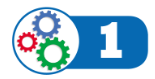 a) Nêu những kết quả có thể xảy ra đối với mặt xuất hiện của xúc xắc.
b) Viết tập hợp các kết quả có thể xảy ra đối với mặt xuất hiện của xúc xắc.
Gieo ngẫu nhiên xúc xắc một lần.
Ví  dụ 1:
Xét biến cố “Mặt xuất hiện của xúc xắc có số chấm là số lẻ” . Nêu như kết quả thuận lợi cho biến cố đó.
Kết quả:
Trong các số 1, 2, 3, 4, 5, 6 có ba số lẻ: 1, 3, 5.
Vậy có ba kết quả thuận lợi cho biến cố “Mặt xuất hiện của xúc xắc có số chấm là số lẻ” là: mặt 1 chấm, mặt 3 chấm, mặt 5 chấm (lấy ra từ tập hợp A = {mặt 1 chấm; mặt 2 chấm; mặt 3 chấm; mặt 4 chấm; mặt 5 chấm; mặt 6 chấm}).
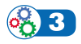 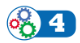 a) Những kết quả có thể xảy ra đối với số xuất hiện trên thẻ được rút ra: 1; 2; 3; …; 12.
b) Tập hợp các kết quả có thể xảy ra đối với số xuất hiện trên thẻ được rút ra: 
C = {1; 2; 3; …; 12}.
a) Sự kiện nói trên bao gồm 4 kết quả trong tập hợp C: 3; 6; 9; 12
b) Tập hợp các kết quả có thể xảy ra đối với sự kiện “Số xuất hiện trên thẻ được rút ra là số chia hết cho 3” là: 
D = {3; 6; 9; 12}
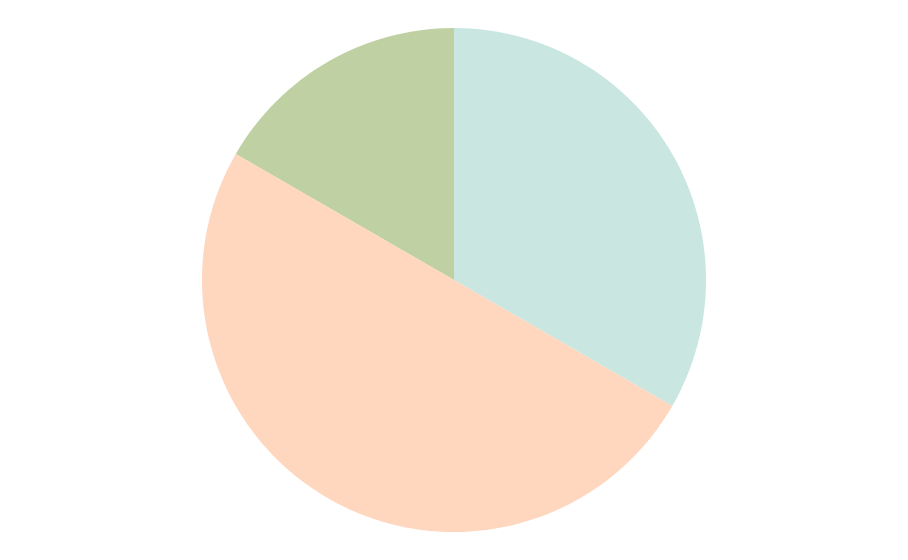 LUYỆN TẬP
Bài 1
Gieo ngẫu nhiên xúc xắc một lần.
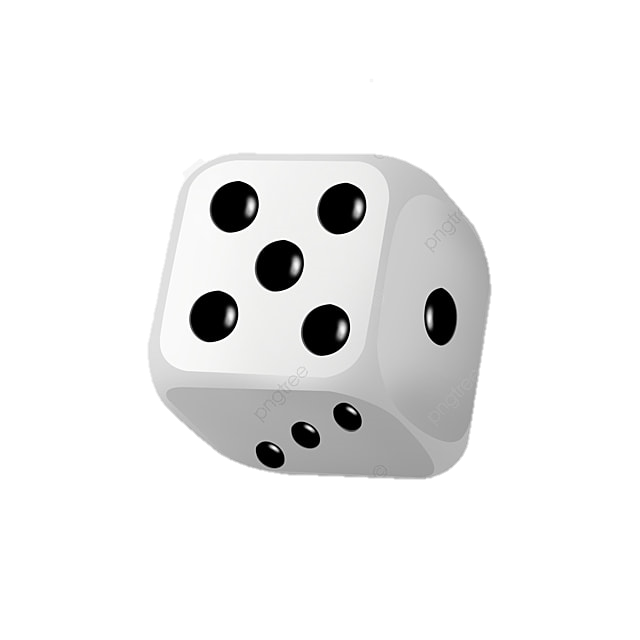 a) Xét biến cố “Mặt xuất hiện của xúc xắc có số chấm là hợp số”. Nêu những kết quả thuận lợi cho biến cố đó.
b) Xét biến cố “Mặt xuất hiện của xúc xắc có số chấm là số chia 3 dư 1”. Nêu những kết quả thuận lợi cho biến cố đó.
c) Xét biến cố “Mặt xuất hiện của xúc xắc có số chấm là ước của 4”. Nêu những kết quả thuận lợi cho biến cố đó.
Bài 1
Gieo ngẫu nhiên xúc xắc một lần.
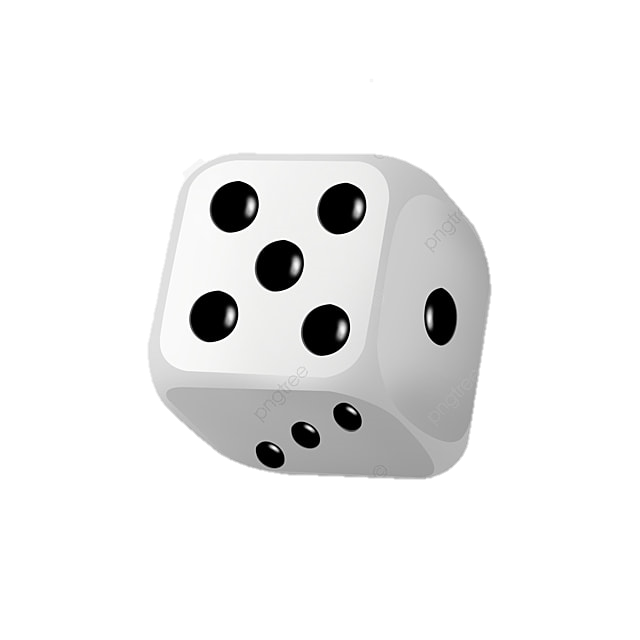 a) Xét biến cố “Mặt xuất hiện của xúc xắc có số chấm là hợp số”. Nêu những kết quả thuận lợi cho biến cố đó.
b) Xét biến cố “Mặt xuất hiện của xúc xắc có số chấm là số chia 3 dư 1”. Nêu những kết quả thuận lợi cho biến cố đó.
c) Xét biến cố “Mặt xuất hiện của xúc xắc có số chấm là ước của 4”. Nêu những kết quả thuận lợi cho biến cố đó.
Bài 2
VẬN DỤNG
Bài 4
Tổ I của lớp 7D có 5 học sinh nữ là: Ánh, Châu, Hương, Hoa, Ngân và 5 học sinh nam là: Bình, Dũng, Hùng, Huy, Việt. Chọn ra ngẫu nhiên một học sinh trong Tổ I của lớp 7D.
a) Viết tập hợp P gồm các kết quả có thể xảy ra đối với học sinh được chọn ra.
b) Xét biến cố “Học sinh được chọn ra là học sinh nữ". Nêu những kết quả thuận lợi cho biến cố đó.
c) Xét biến cố “Học sinh được chọn ra là học sinh nam". Nêu những kết quả thuận lợi cho biến cố đó.
Kết quả: